Trinity Lutheran ChurchNorman, Oklahoma – www.tlcnorman.orgThe Epistle of JamesTheme:
 “The Testing of Your Faith” Date: 7-23-23Lesson: 20  - Chapter 2:24-26
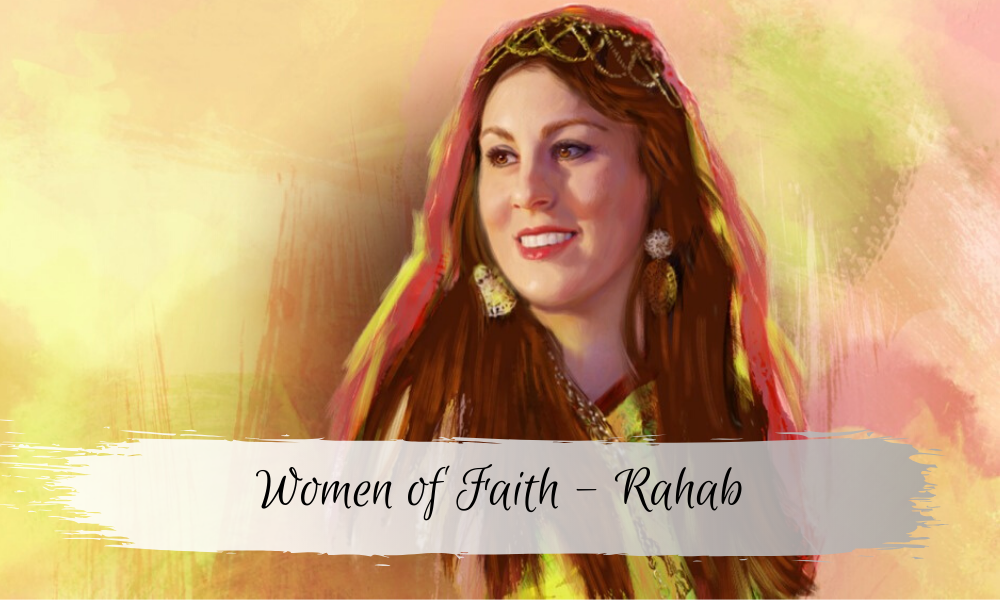 TEXT AND STUDY NOTES 
(24) You see that a person is justified by works
 and not by faith alone. 
(25) And in the same way was not also Rahab the prostitute justified by works when she received the messengers and sent them out by another way?
(Josh 2:1-27;   Mt 1:5;   Heb 11:31)  
 
For as the body apart from the spirit is dead,
 so also faith apart from works is dead.
(Gen 2:7;   Eccl 12:7; 
 Mt 27:50;   Mk 14:38;  Lk 23:46;  Jn 19:30; 
Acts 7:55-60;
Php 1:23,24;  Heb 12:23)
Commentary on James – “The Epistle of Faith” – Dr. David Scaer - CPH
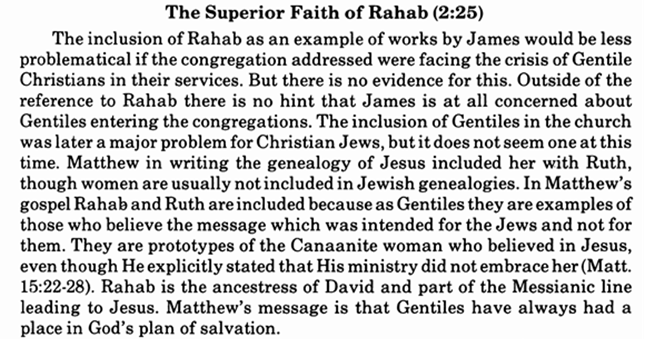 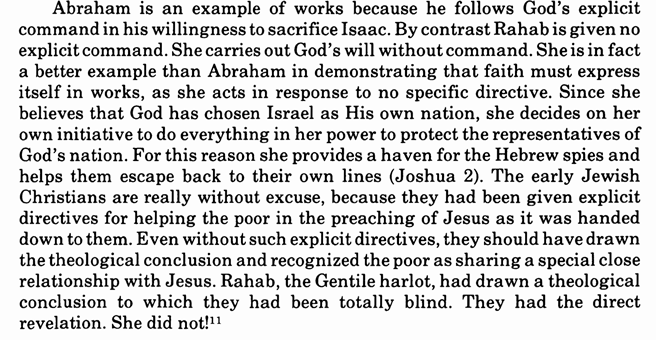 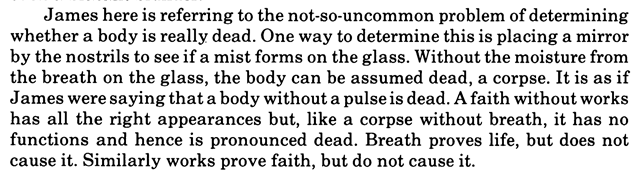 LIFE  APPLICATION
“For as the body apart
 from the spirit is dead, 
so also faith apart from works is dead.”
You and I are body and soul 
at the same time.
You and I have faith and do good works 
at the same time.
 
Explain how this affects your daily vocation?
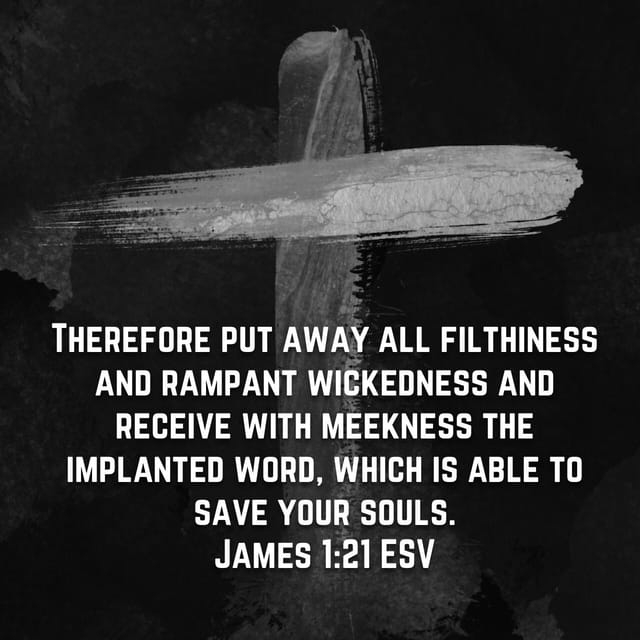 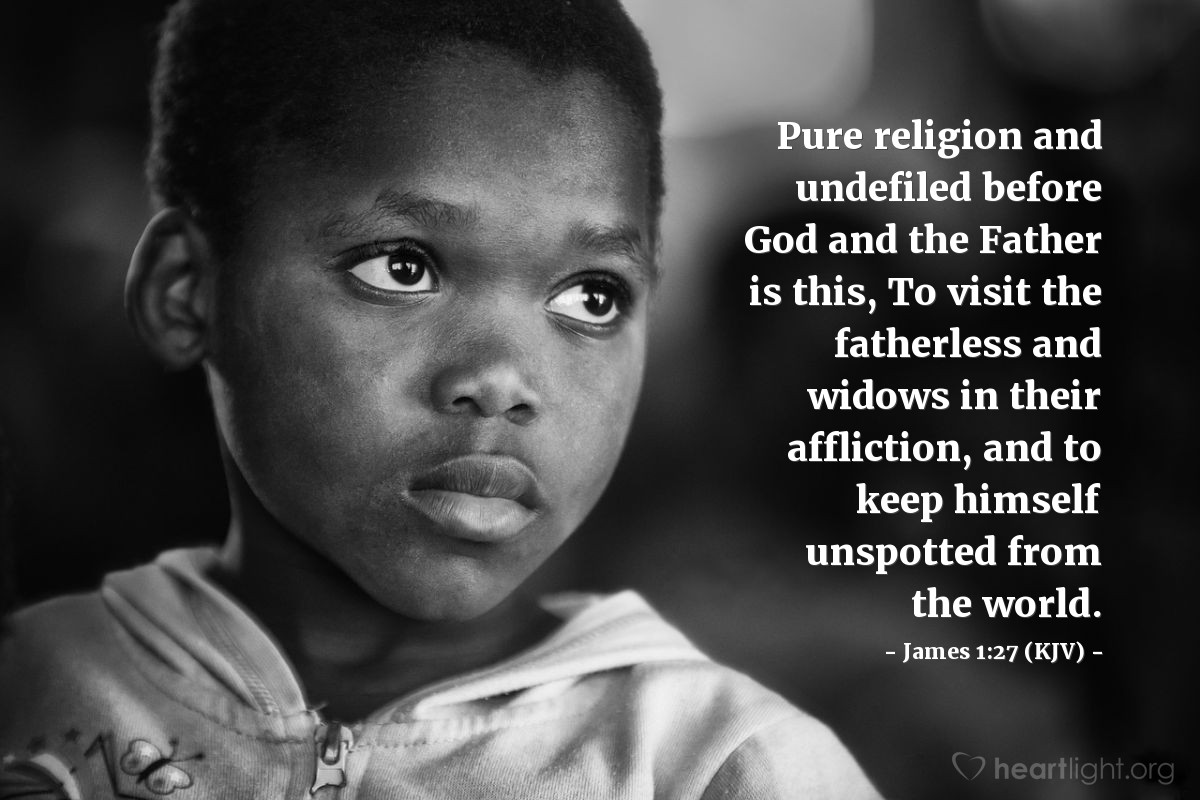 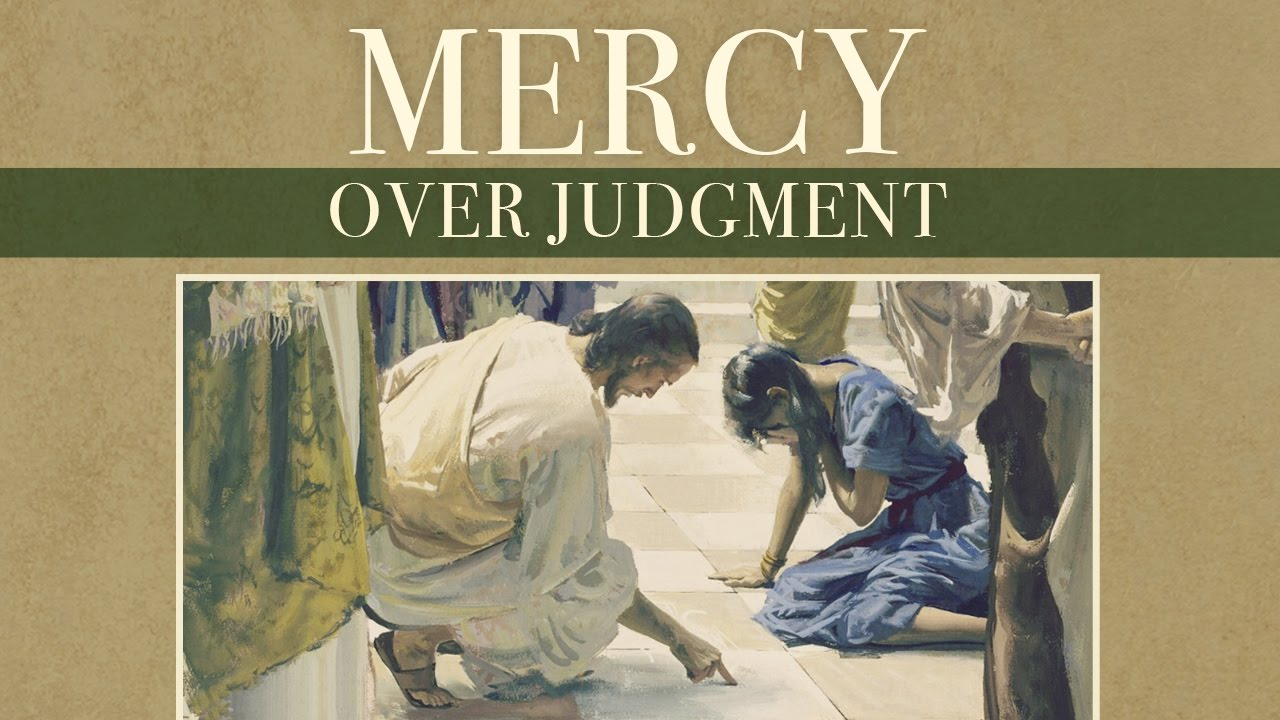